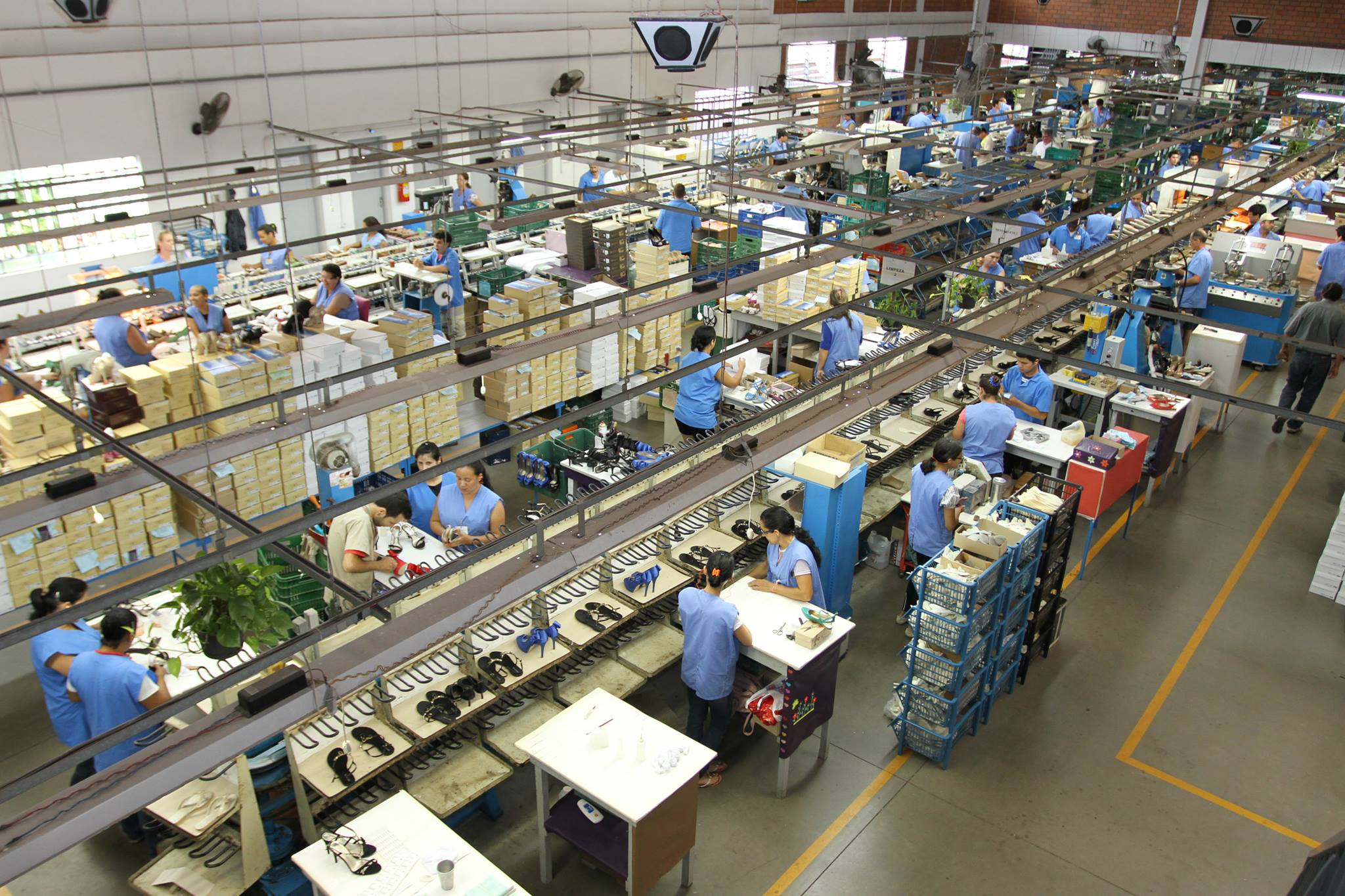 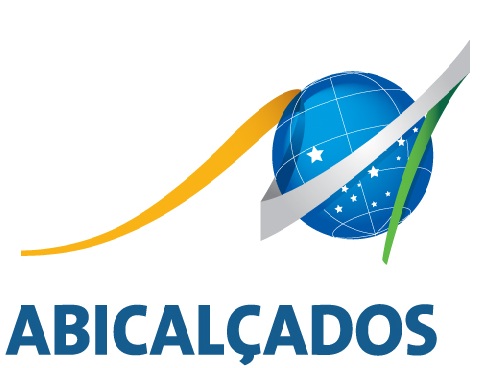 Câmara dos Deputados MP774/17Audiência Pública 18/05/17
Revisão 
Planejamento 
Abicalçados 
2015 – 2016
A posição da indústria calçadista
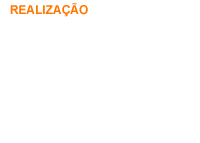 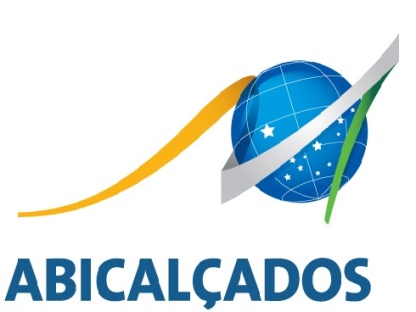 A indústria Brasileira de Calçados
2016
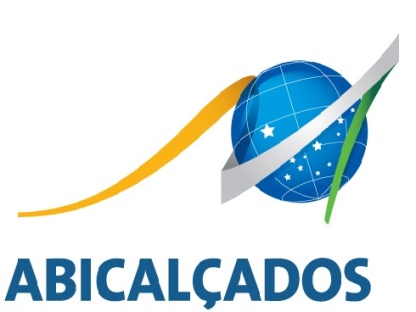 Exportações Brasileiras de Calçados
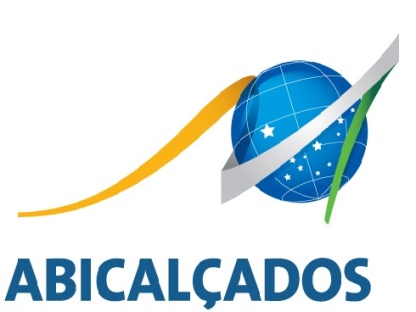 Nível de emprego (milhares de pessoas)
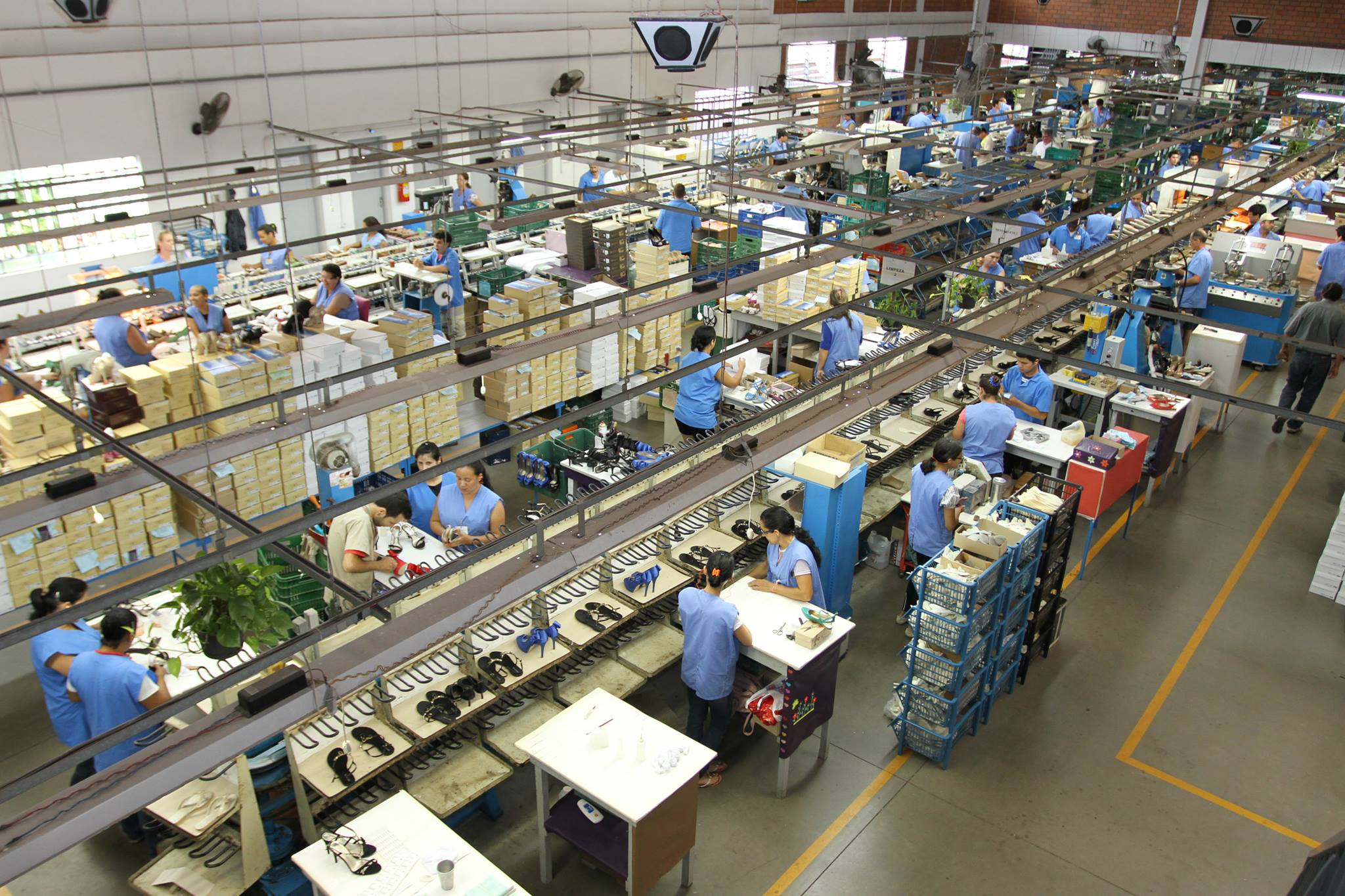 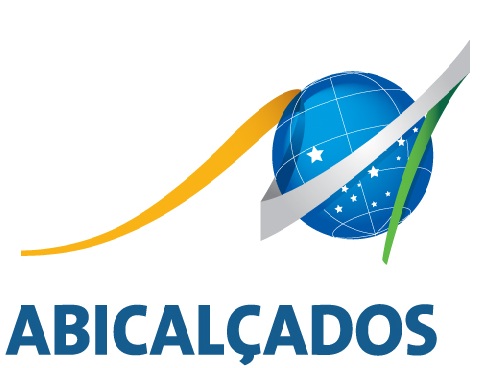 Revisão 
Planejamento 
Abicalçados 
2015 – 2016
Obrigado!Heitor KleinPresidente Executivo